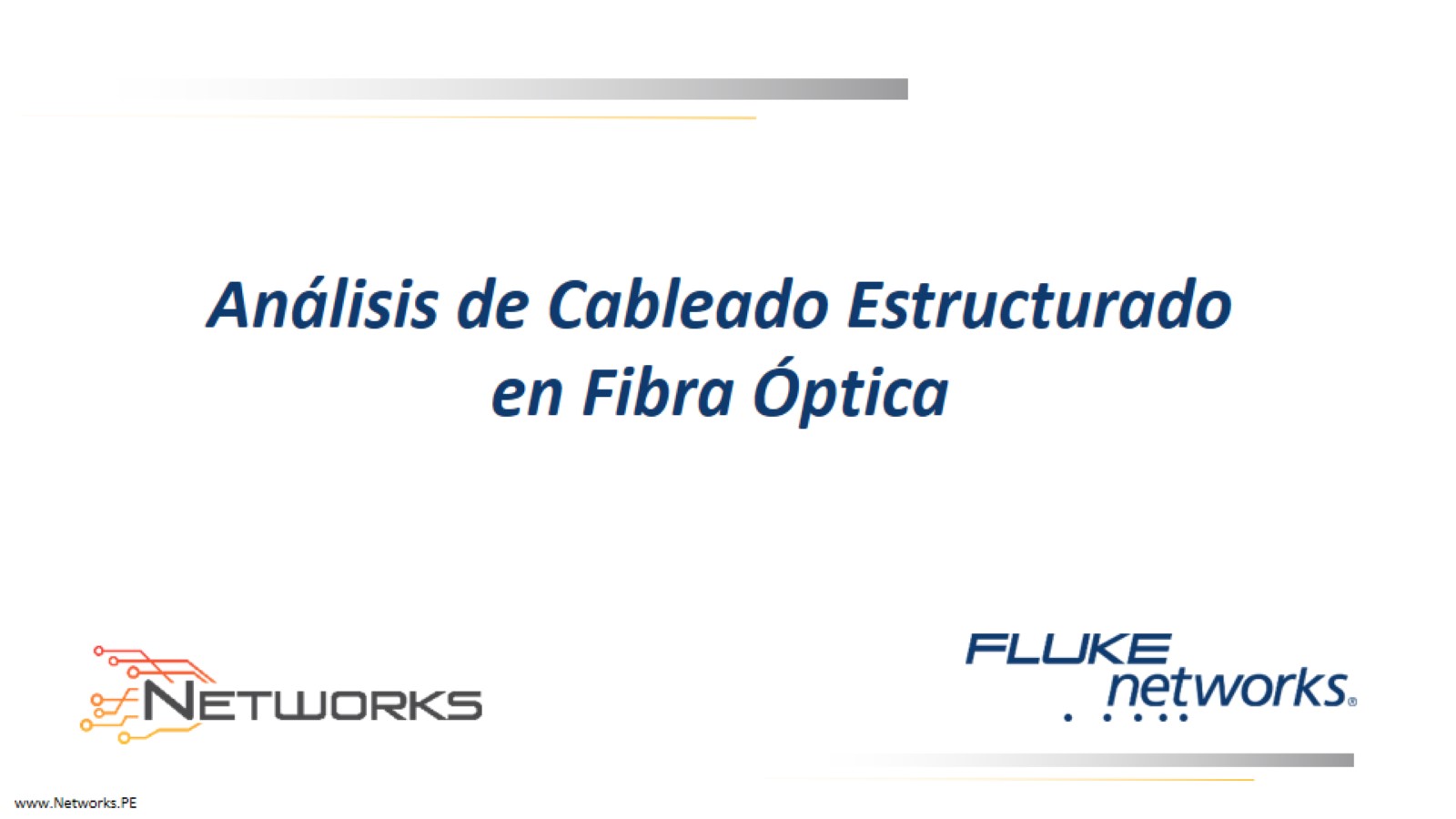 Análisis de Cableado Estructuradoen Fibra Óptica
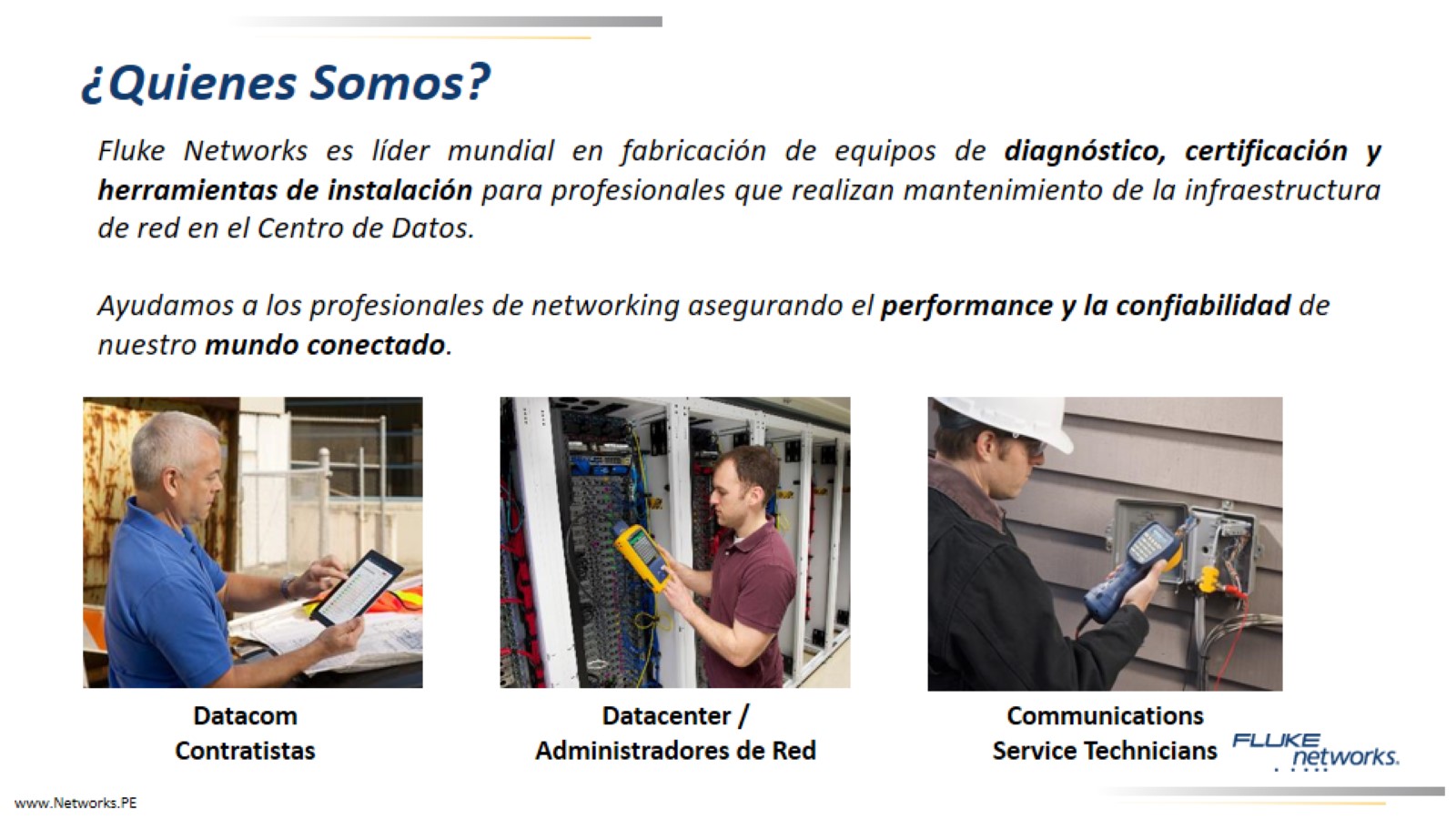 ¿Quienes Somos?
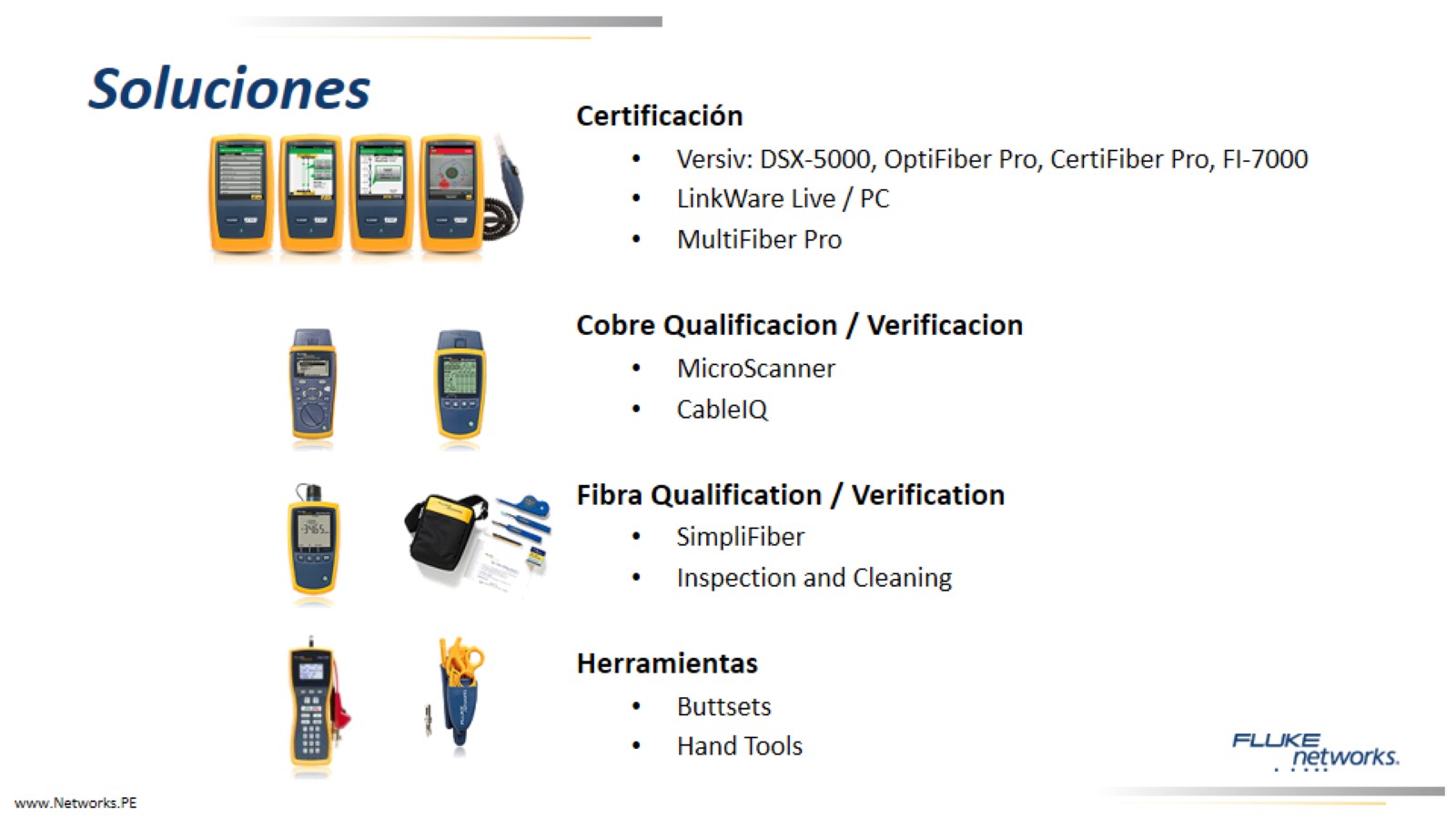 Soluciones
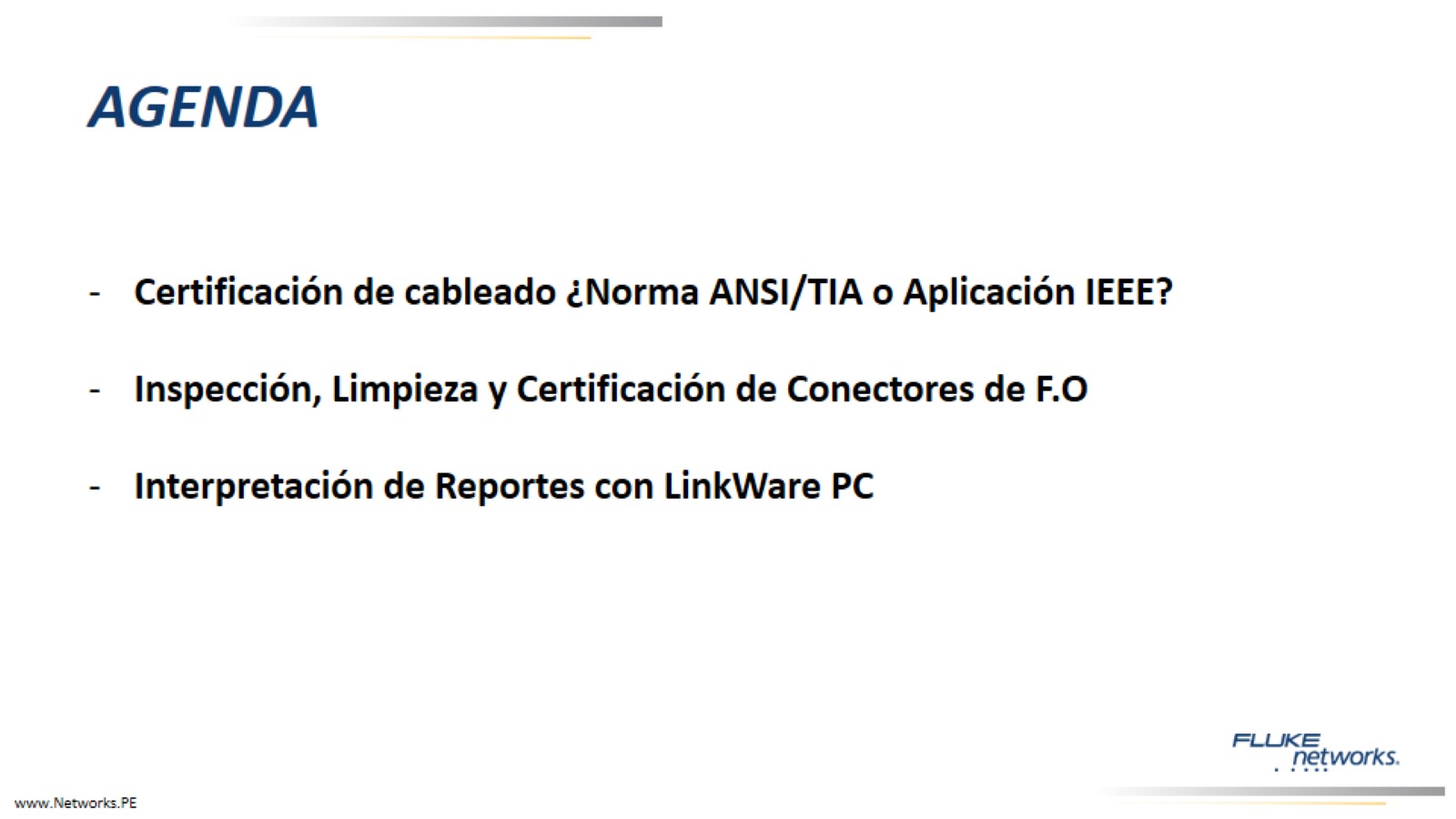 AGENDA
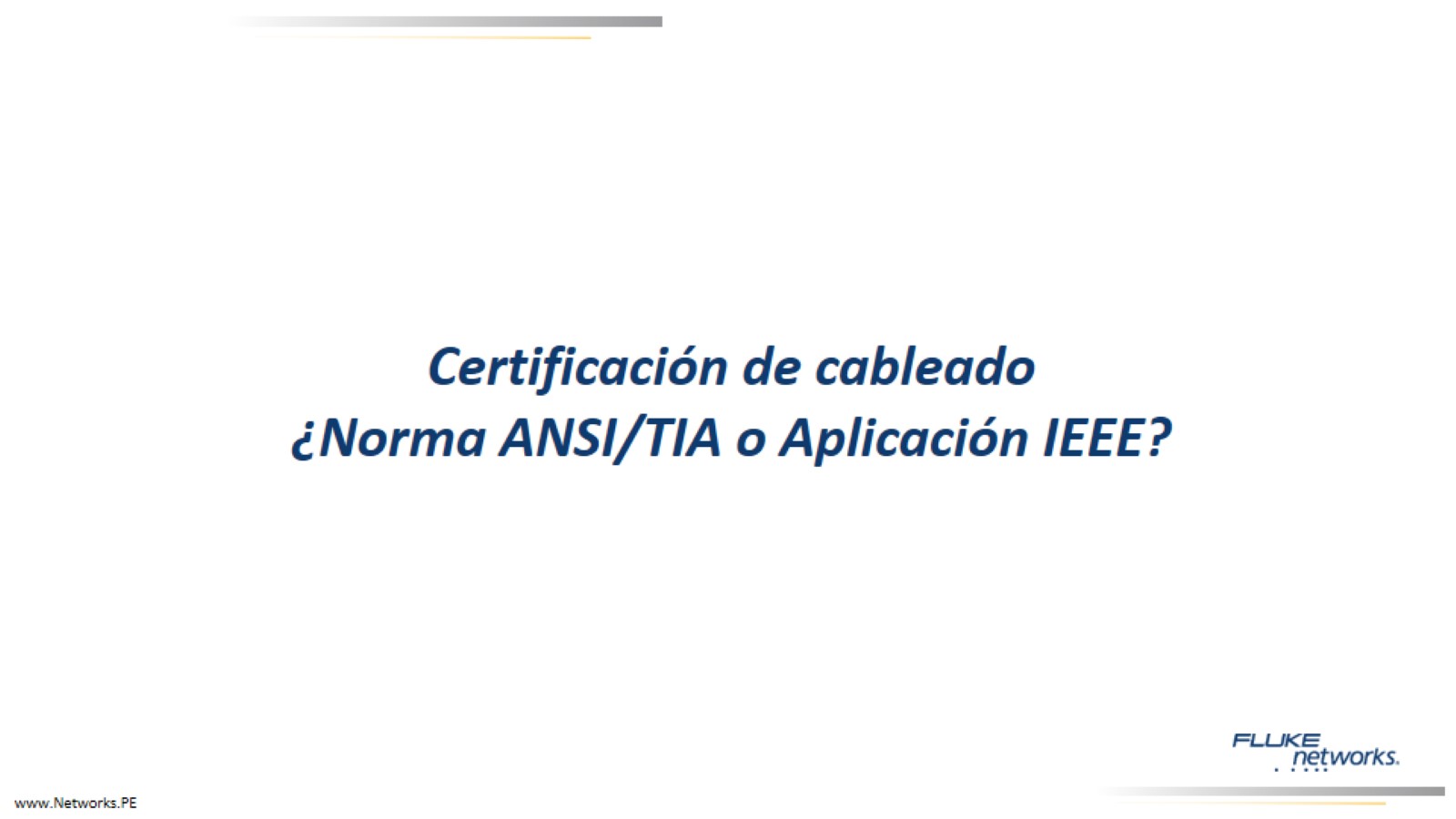 Certificación de cableado ¿Norma ANSI/TIA o Aplicación IEEE?
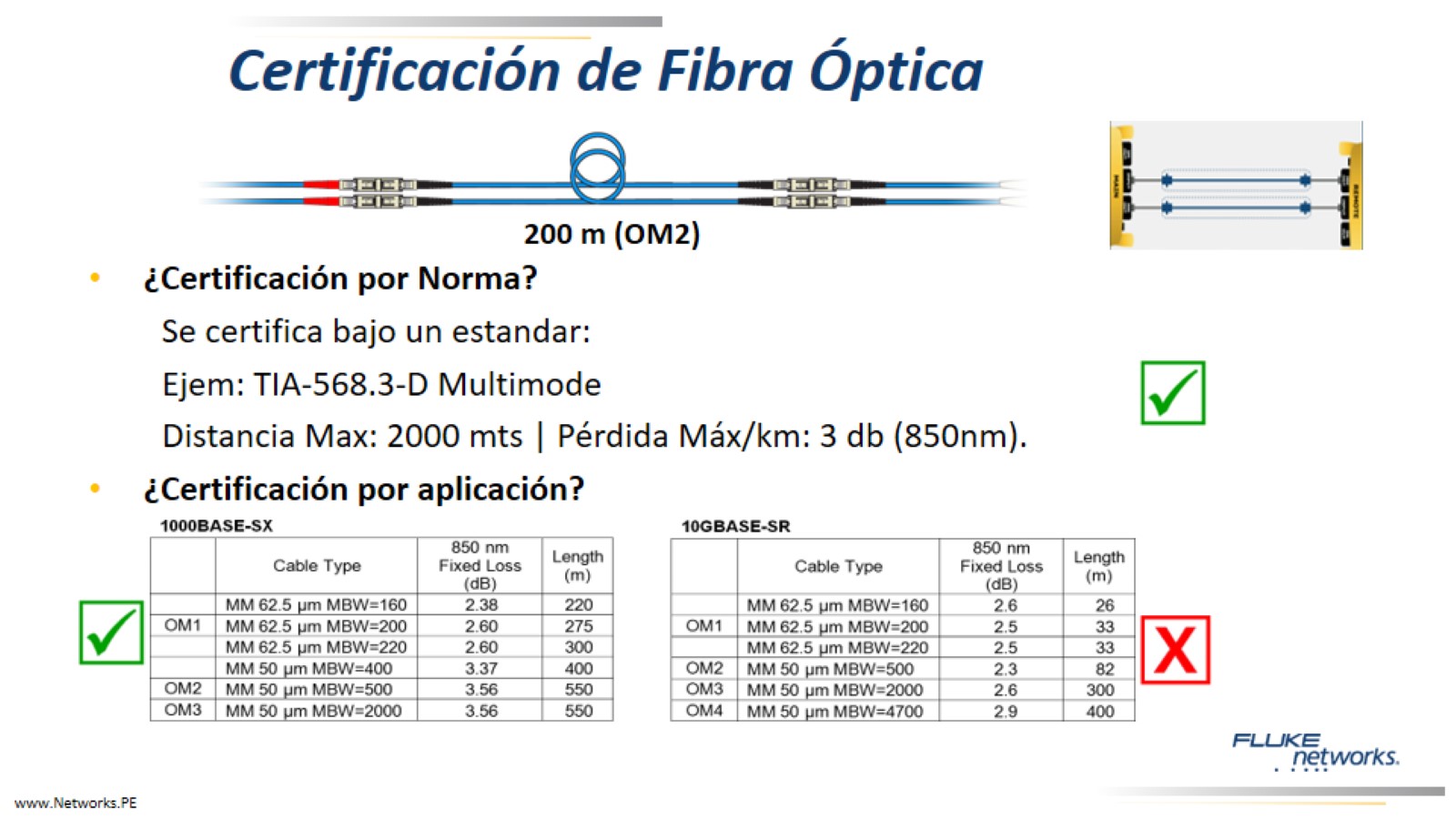 Certificación de Fibra Óptica
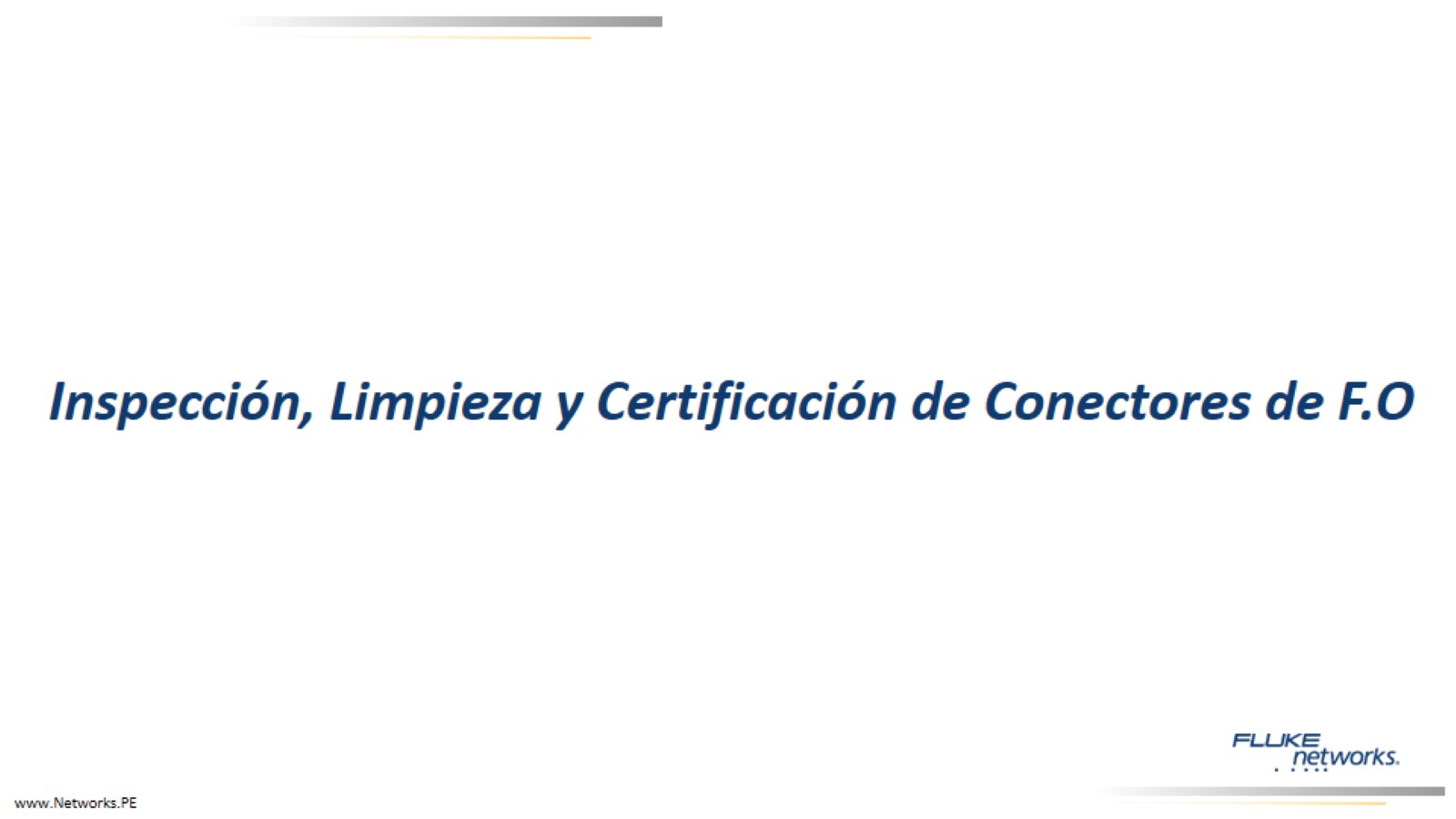 Inspección, Limpieza y Certificación de Conectores de F.O
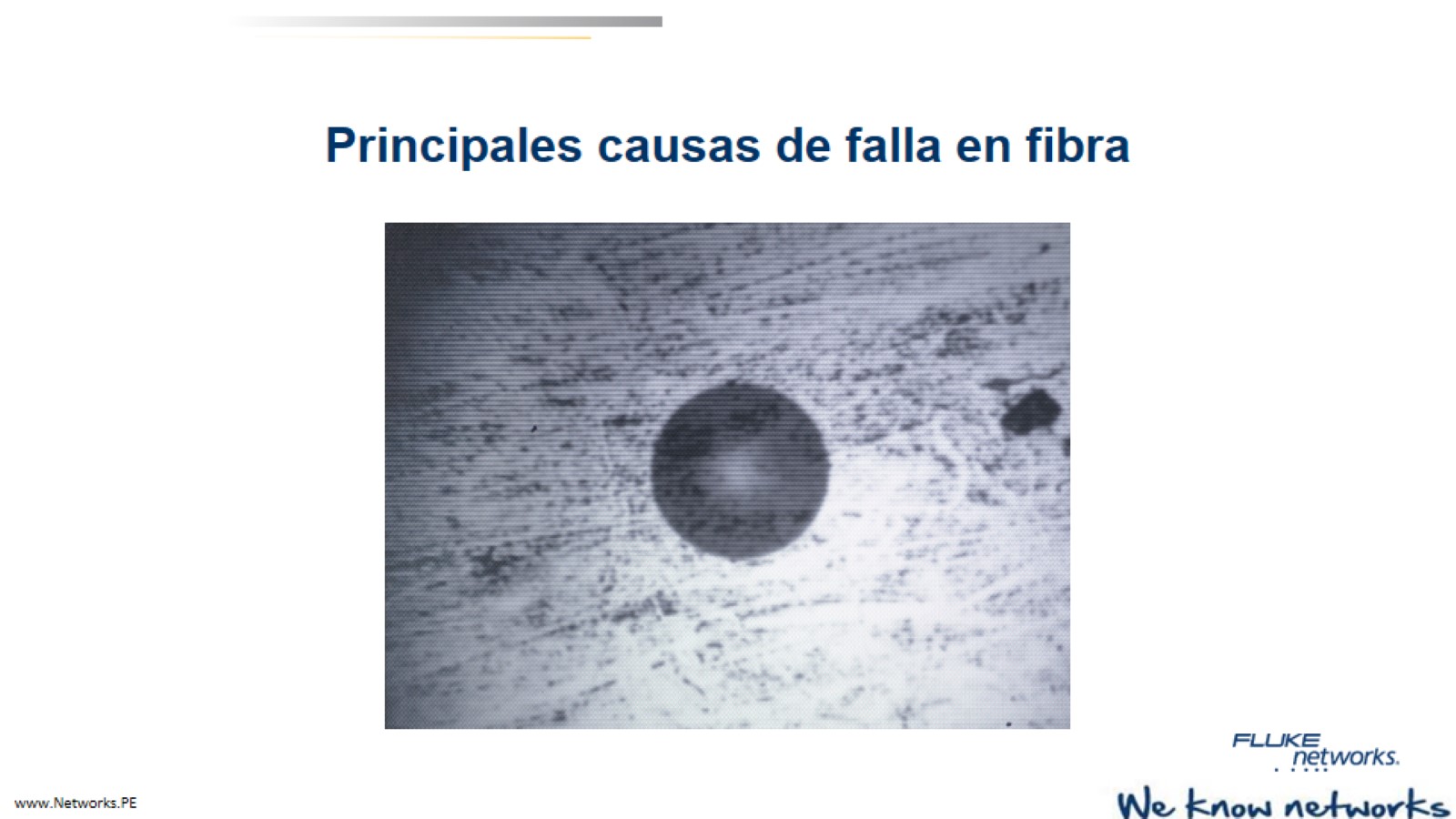 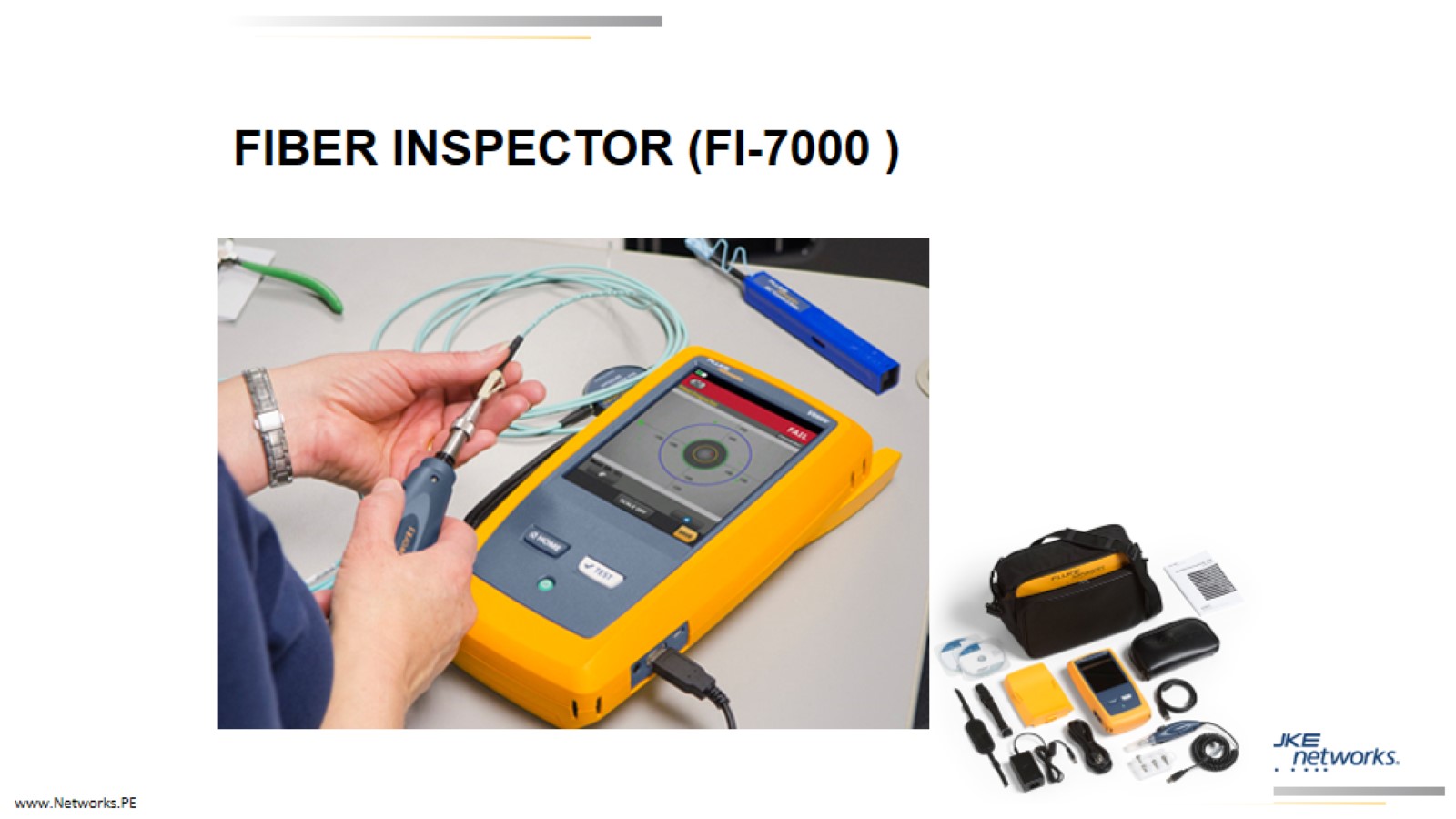 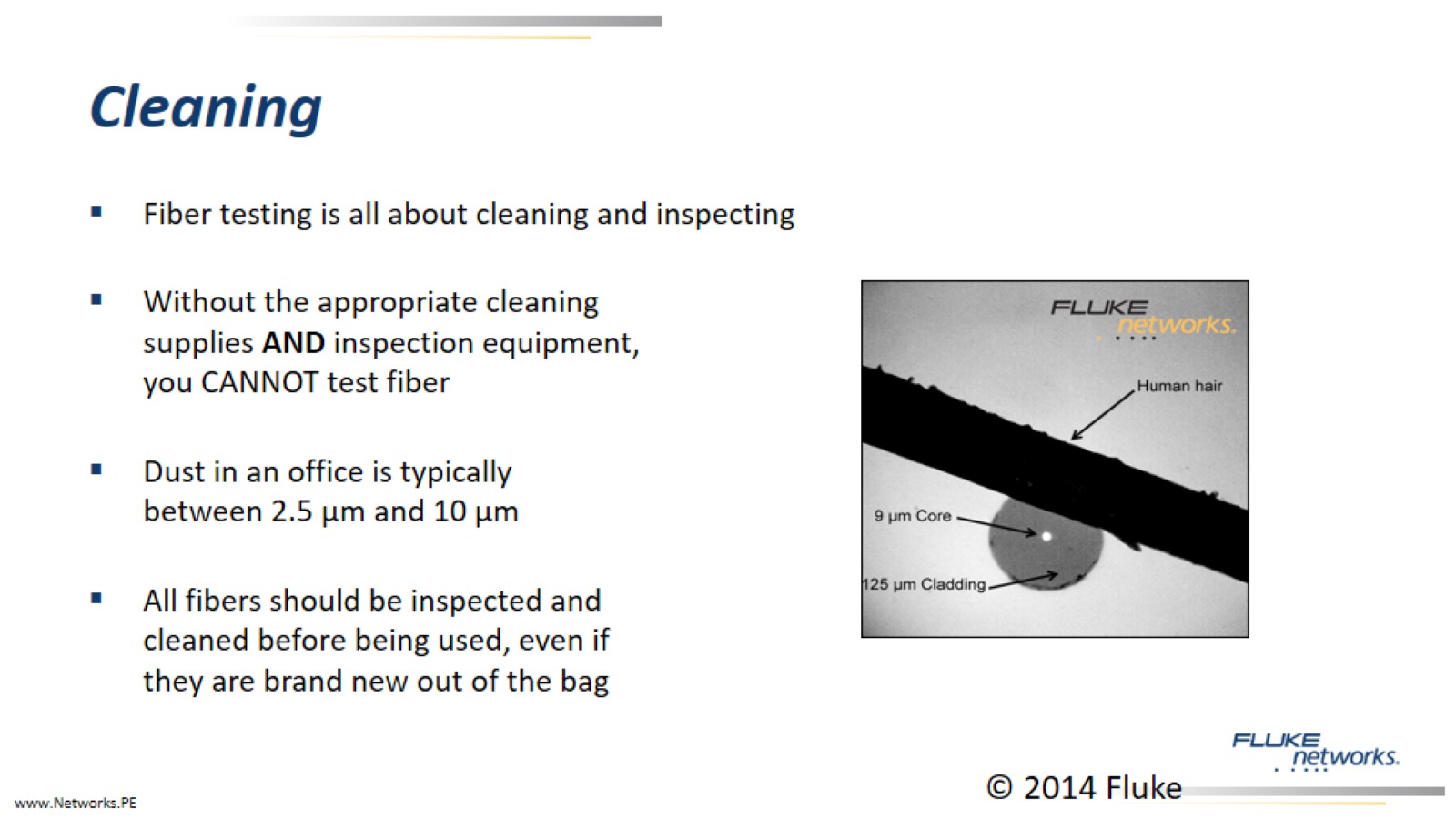 Cleaning
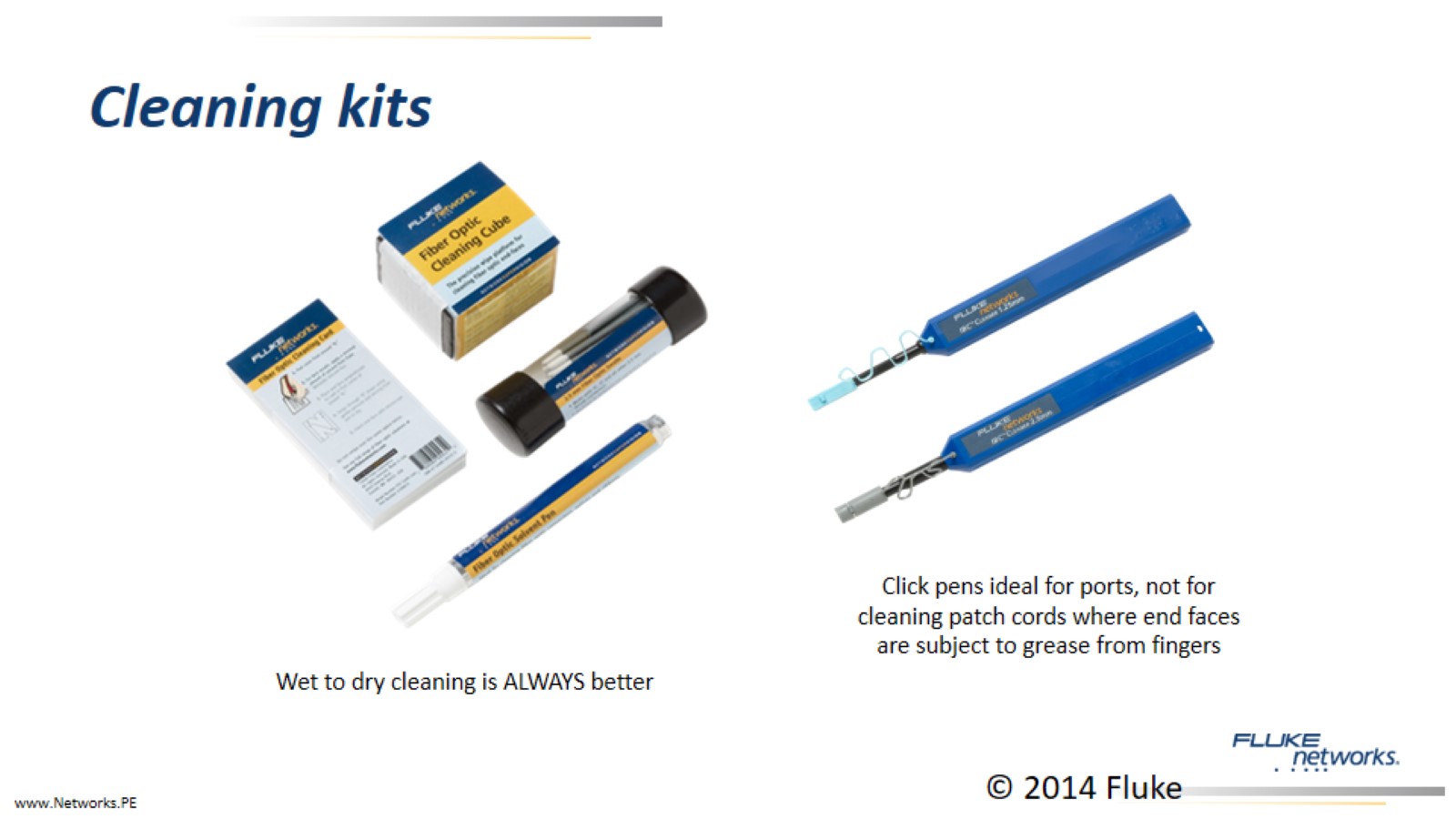 Cleaning kits
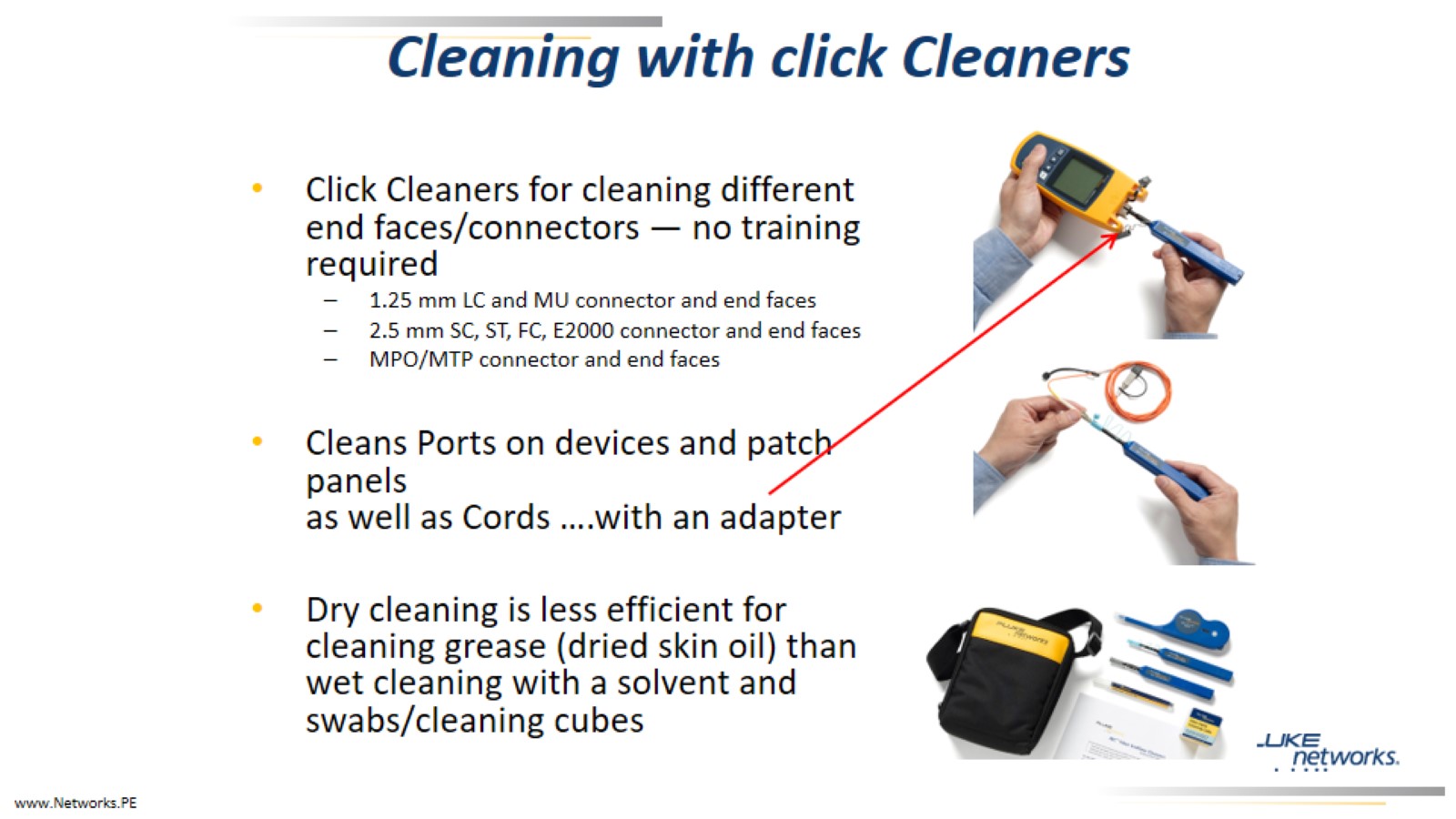 Cleaning with click Cleaners
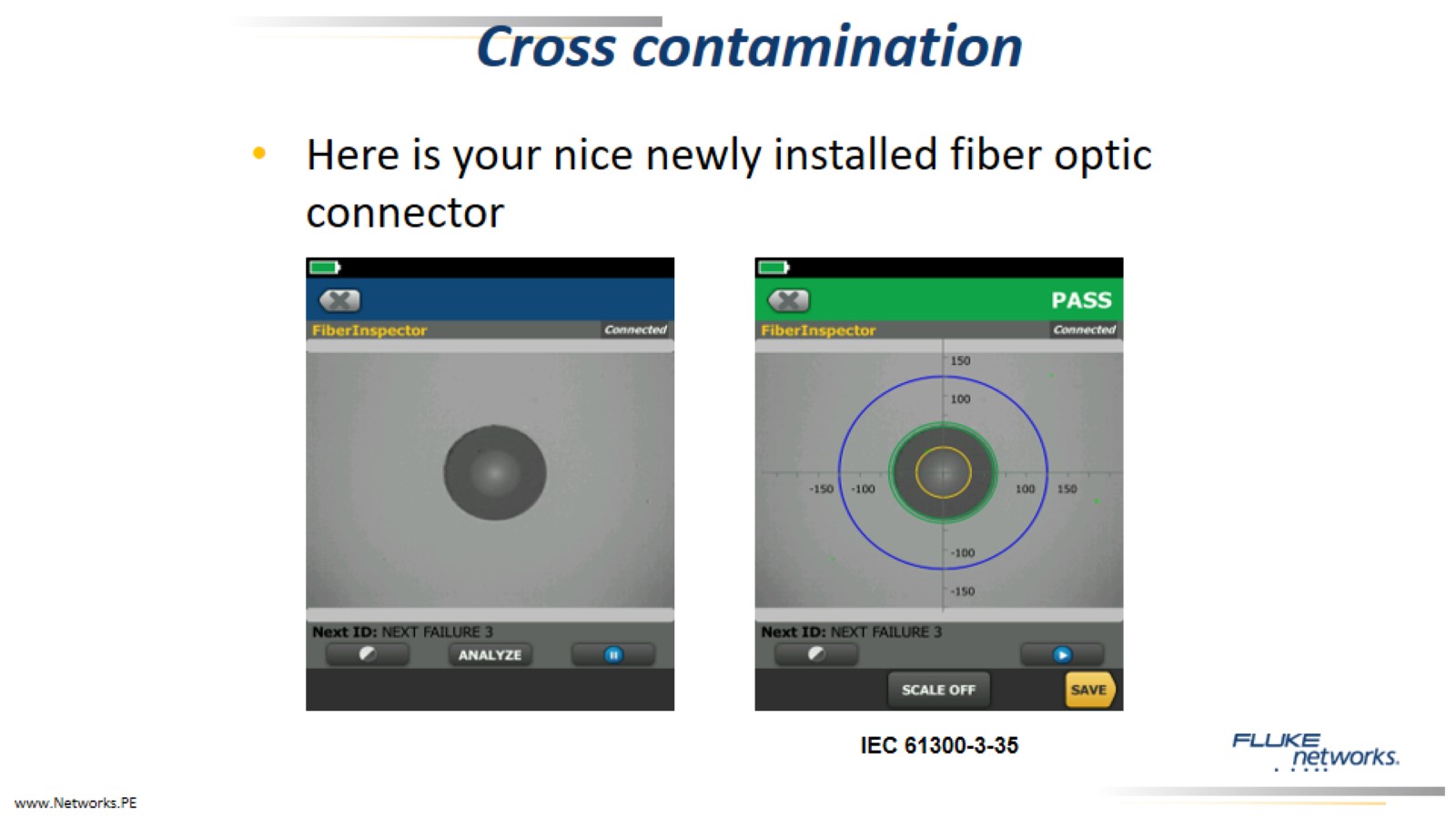 Cross contamination
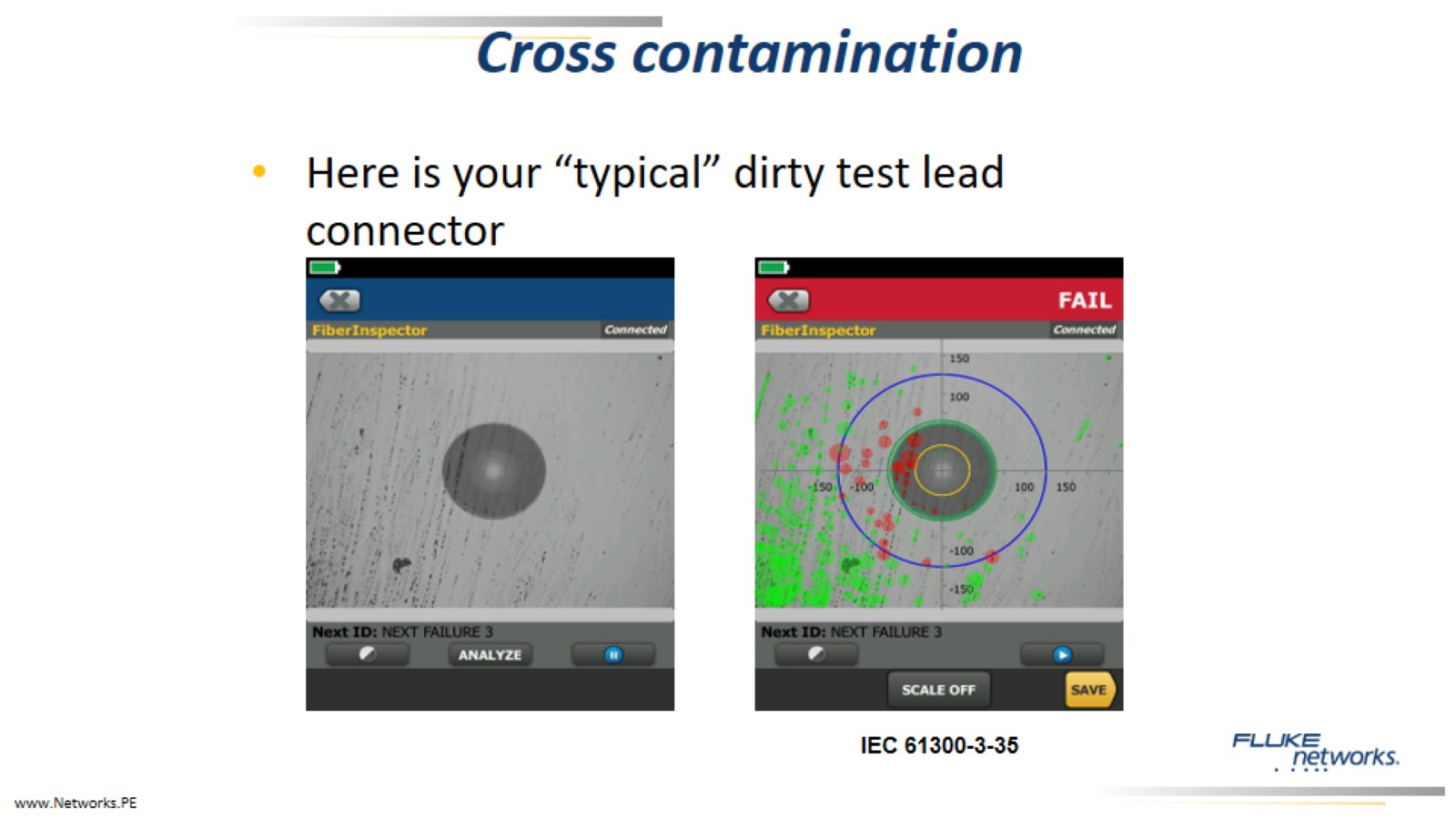 Cross contamination
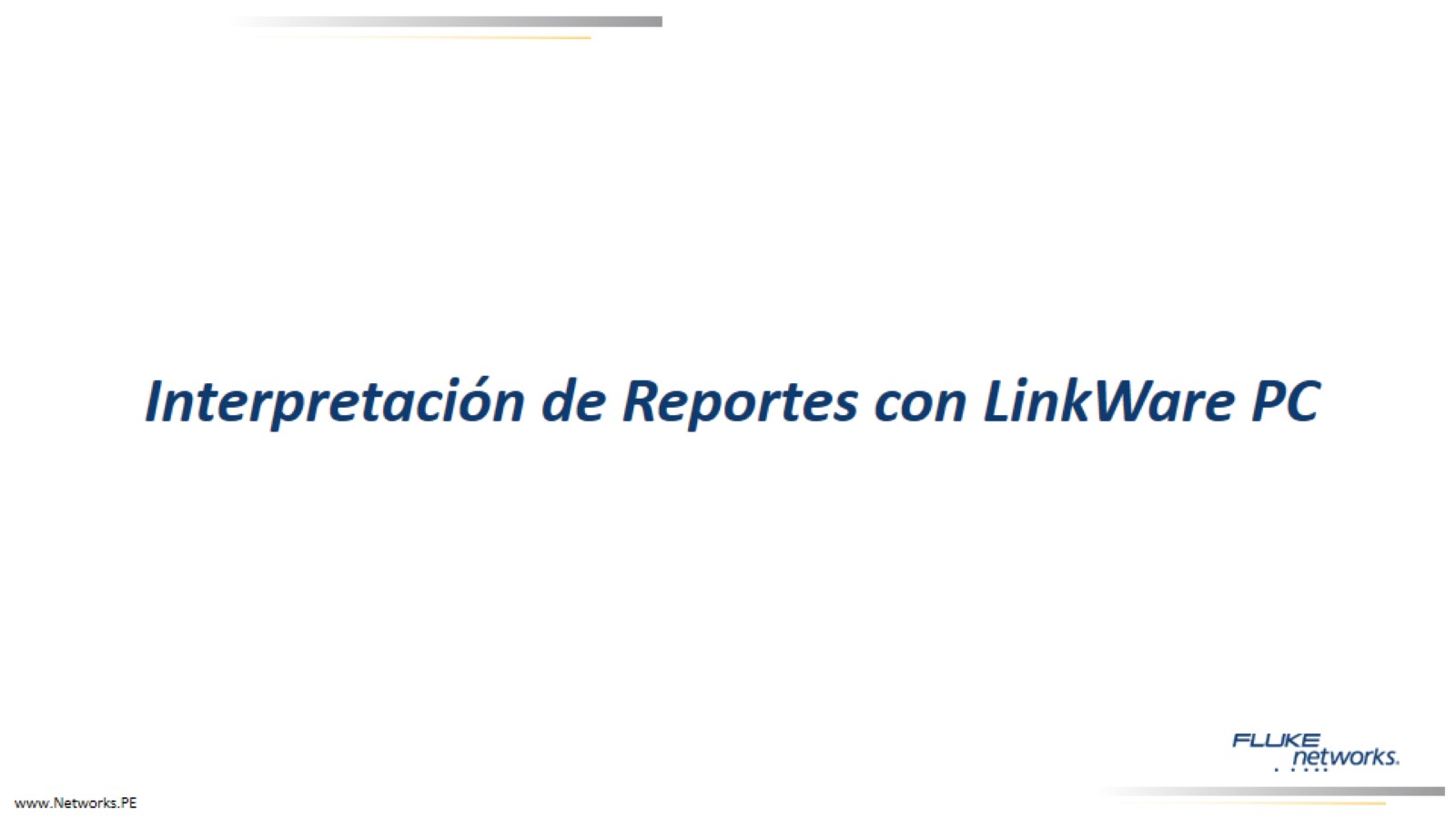 Interpretación de Reportes con LinkWare PC
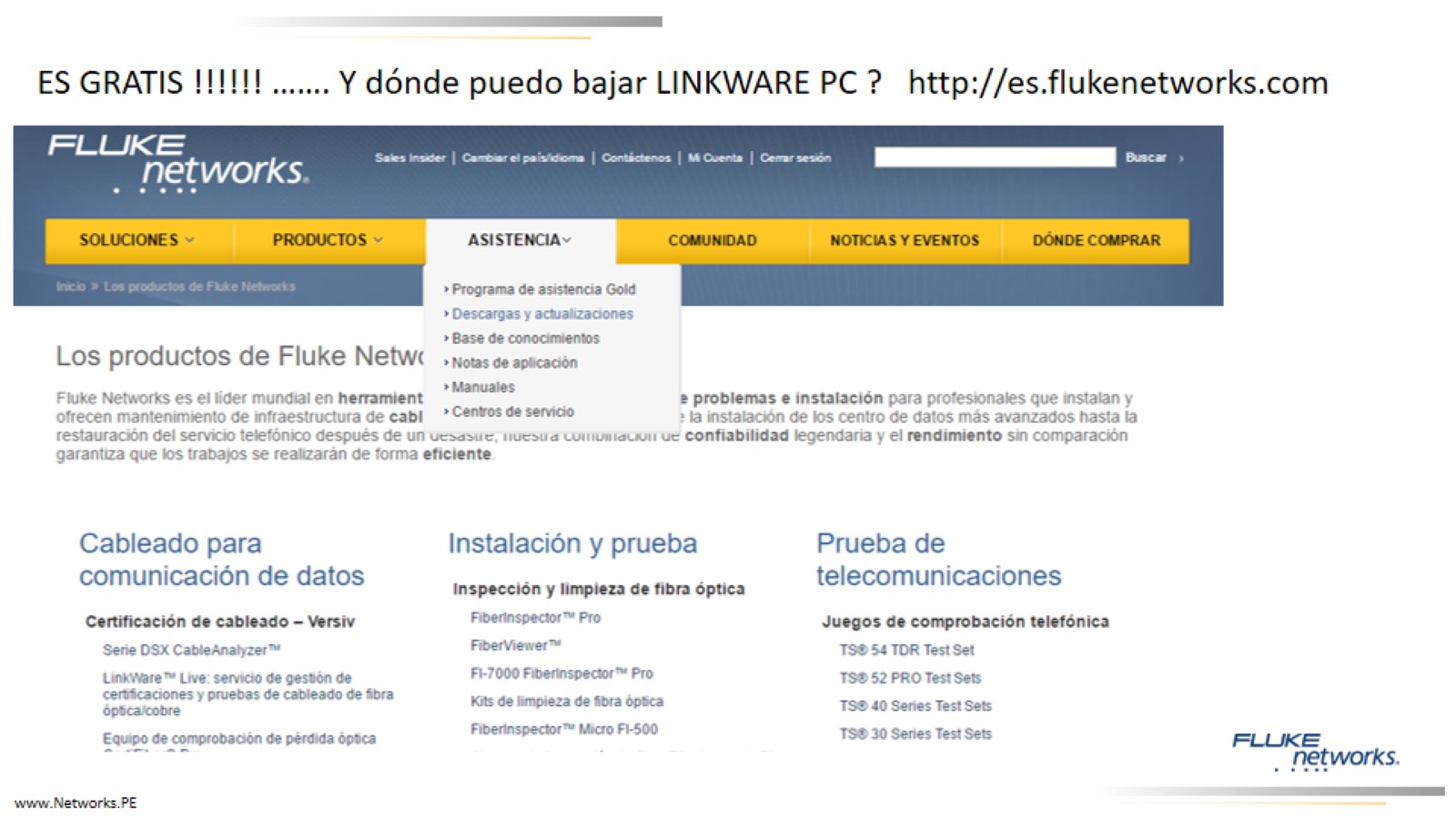 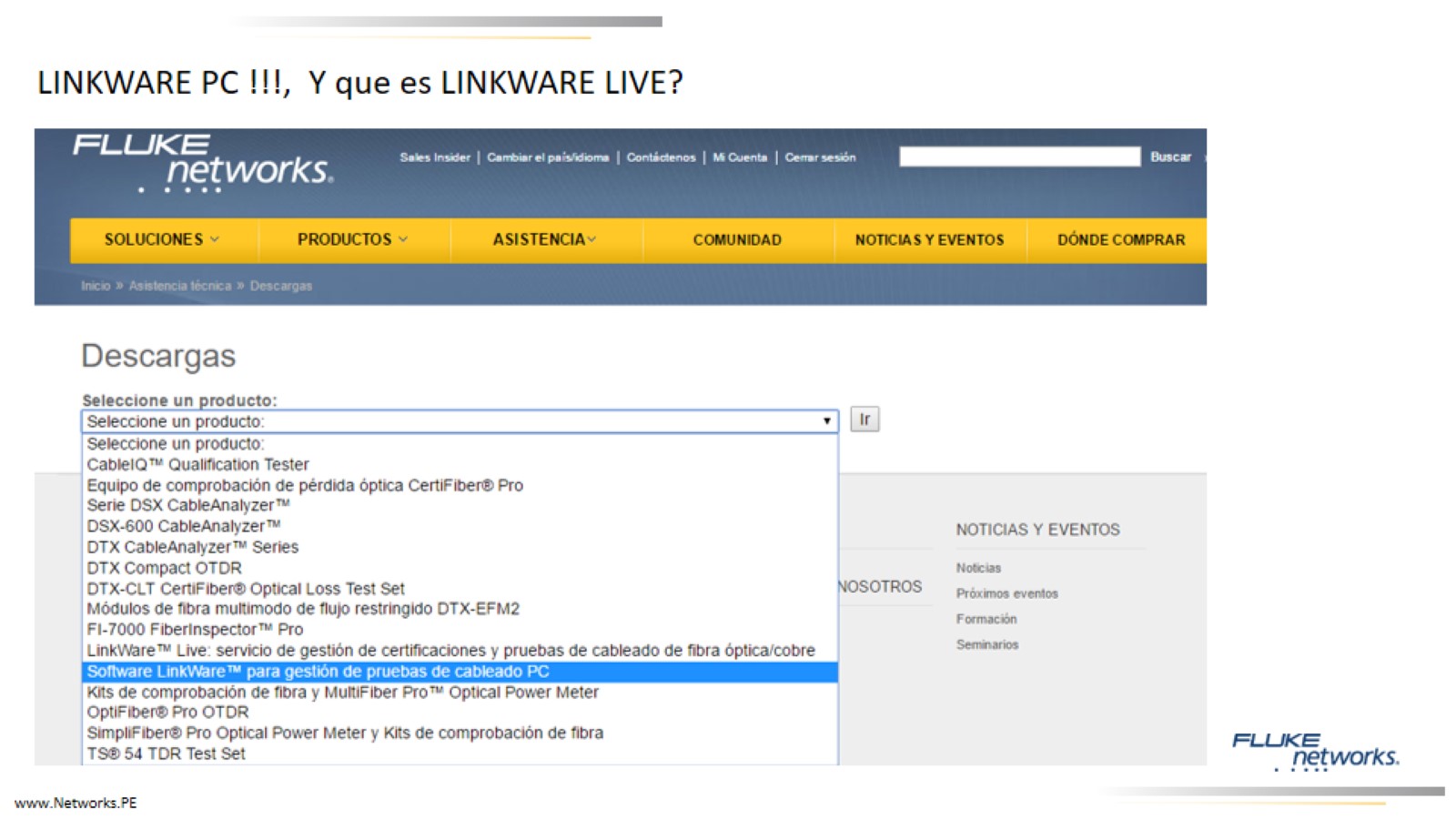 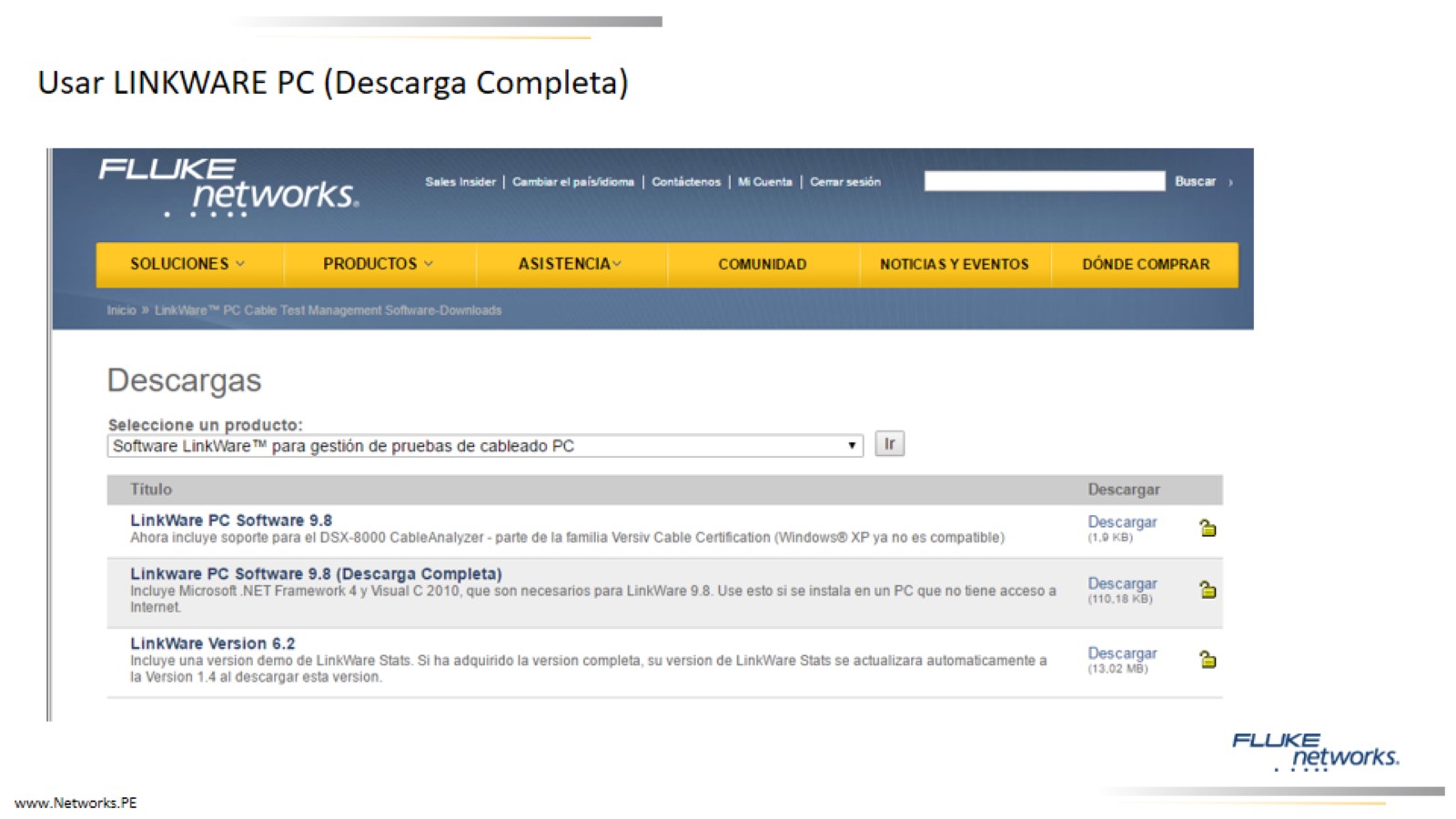 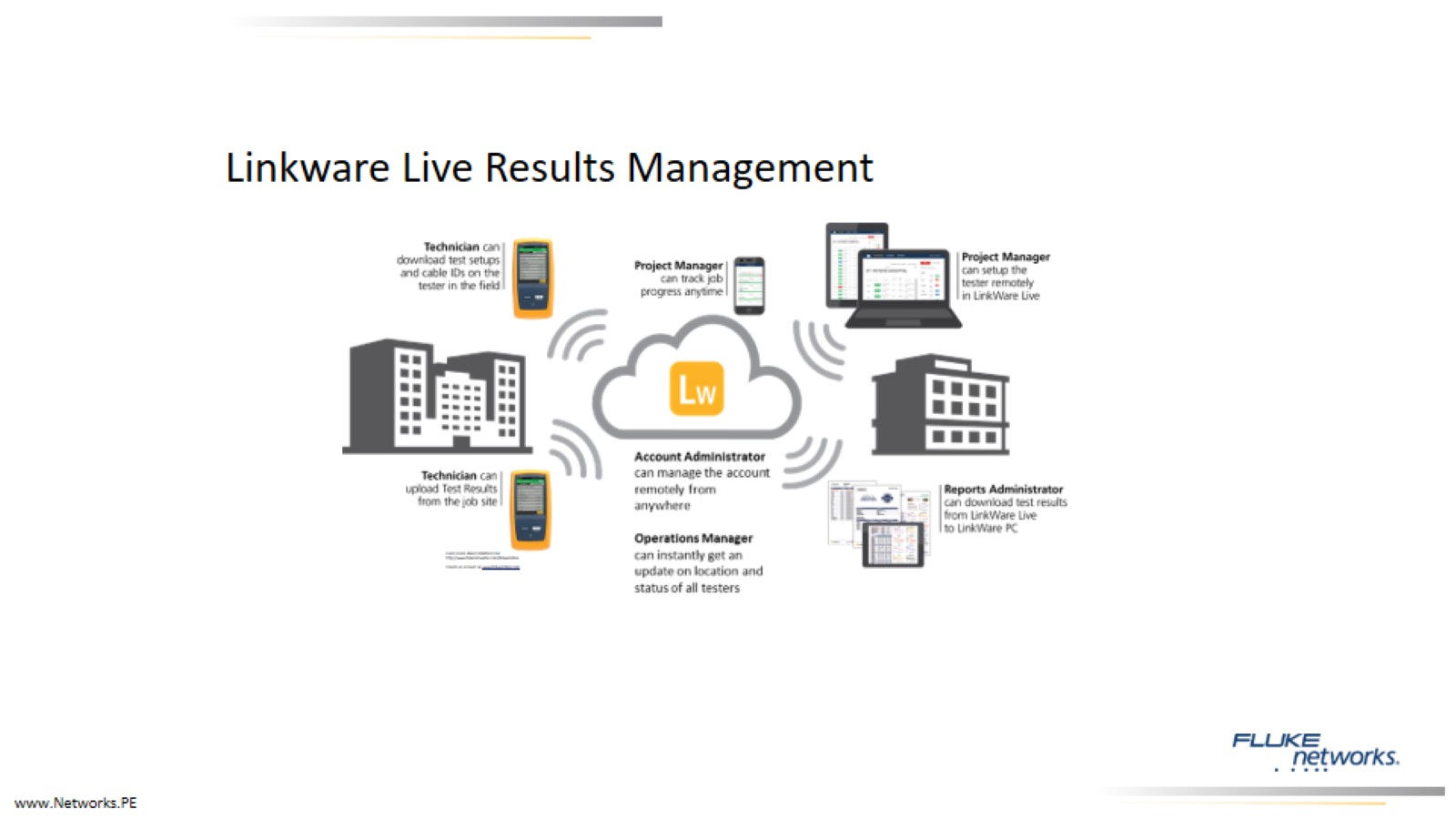 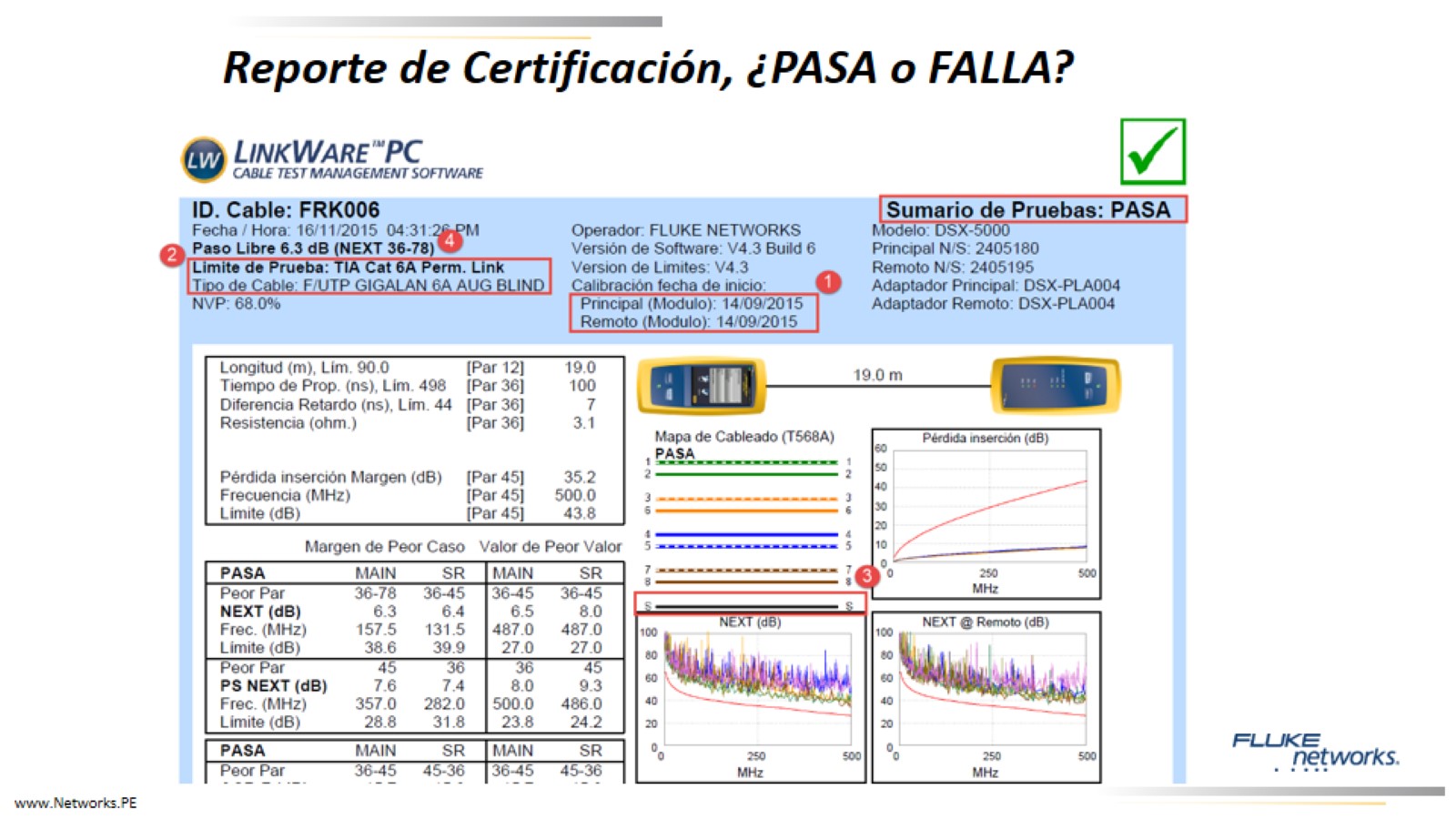 Reporte de Certificación, ¿PASA o FALLA?
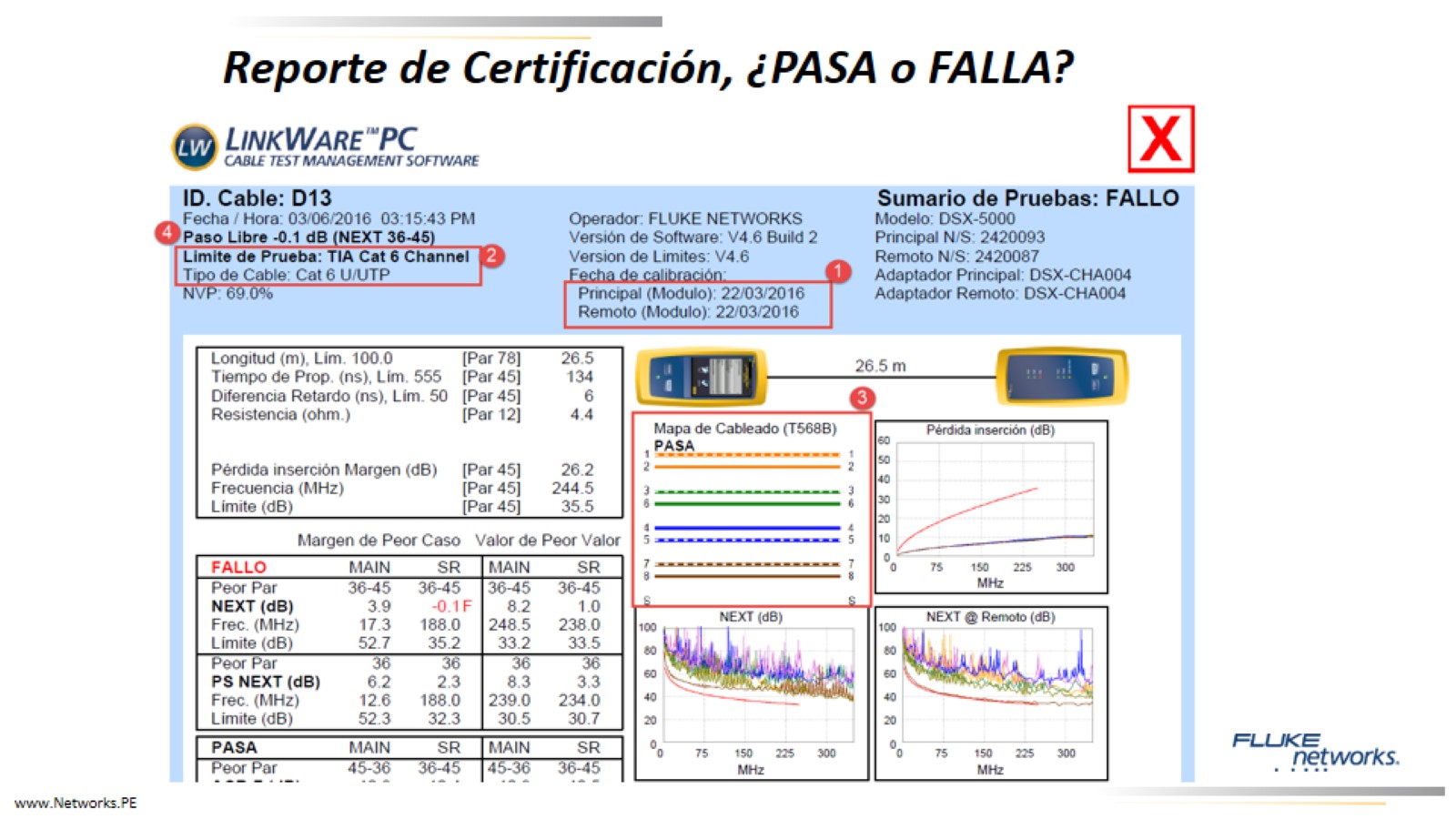 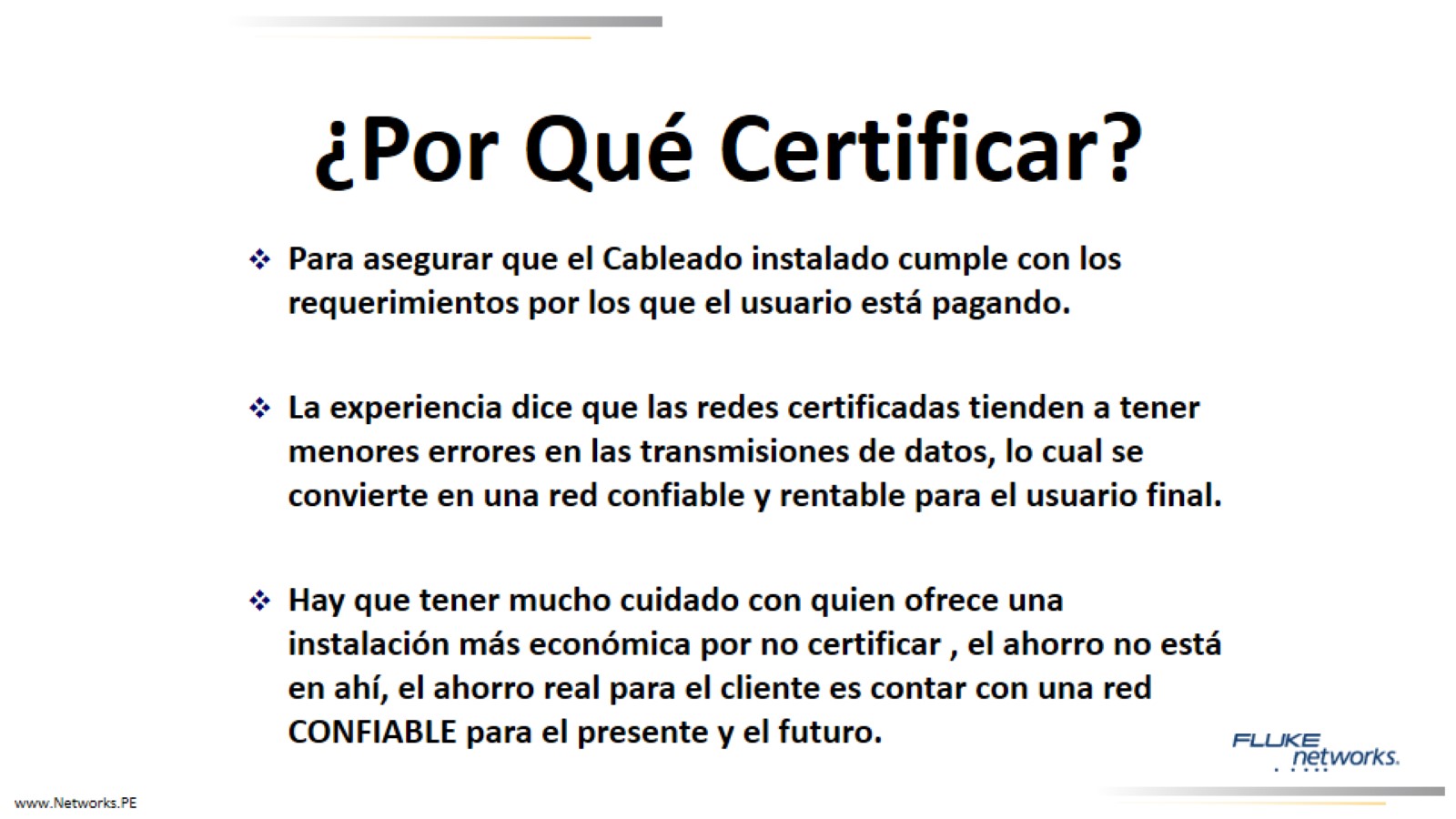 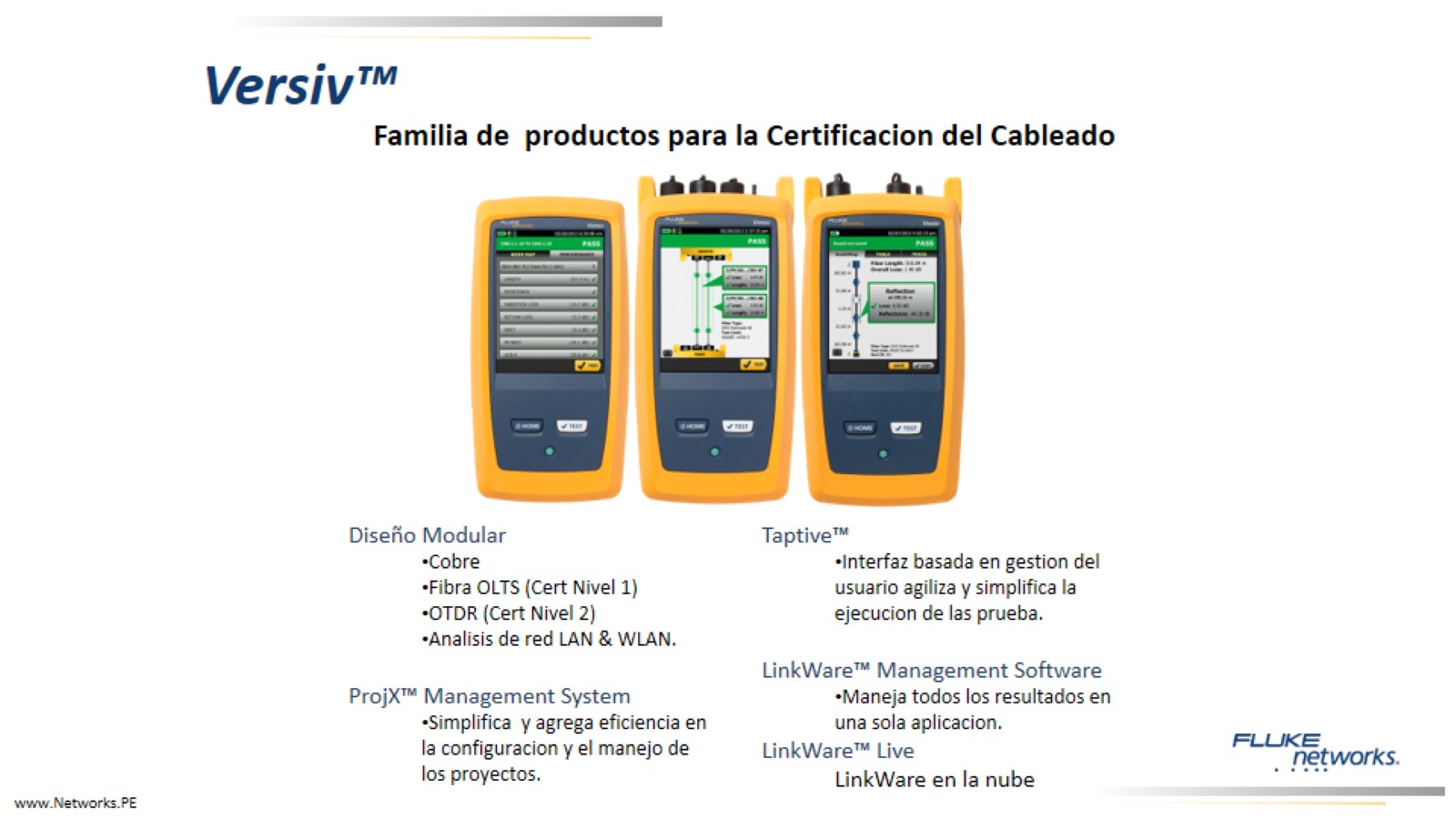 Versiv™
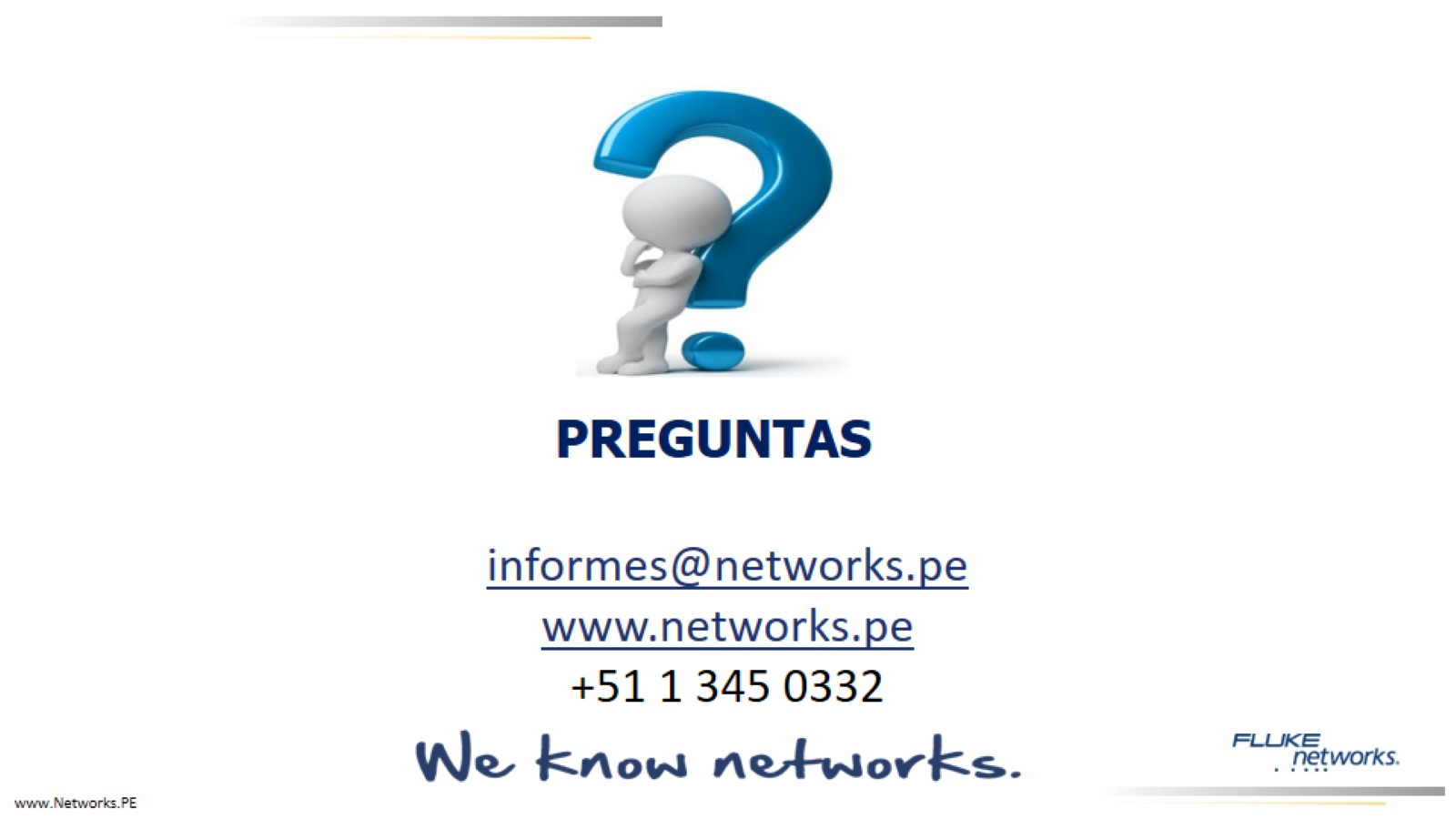 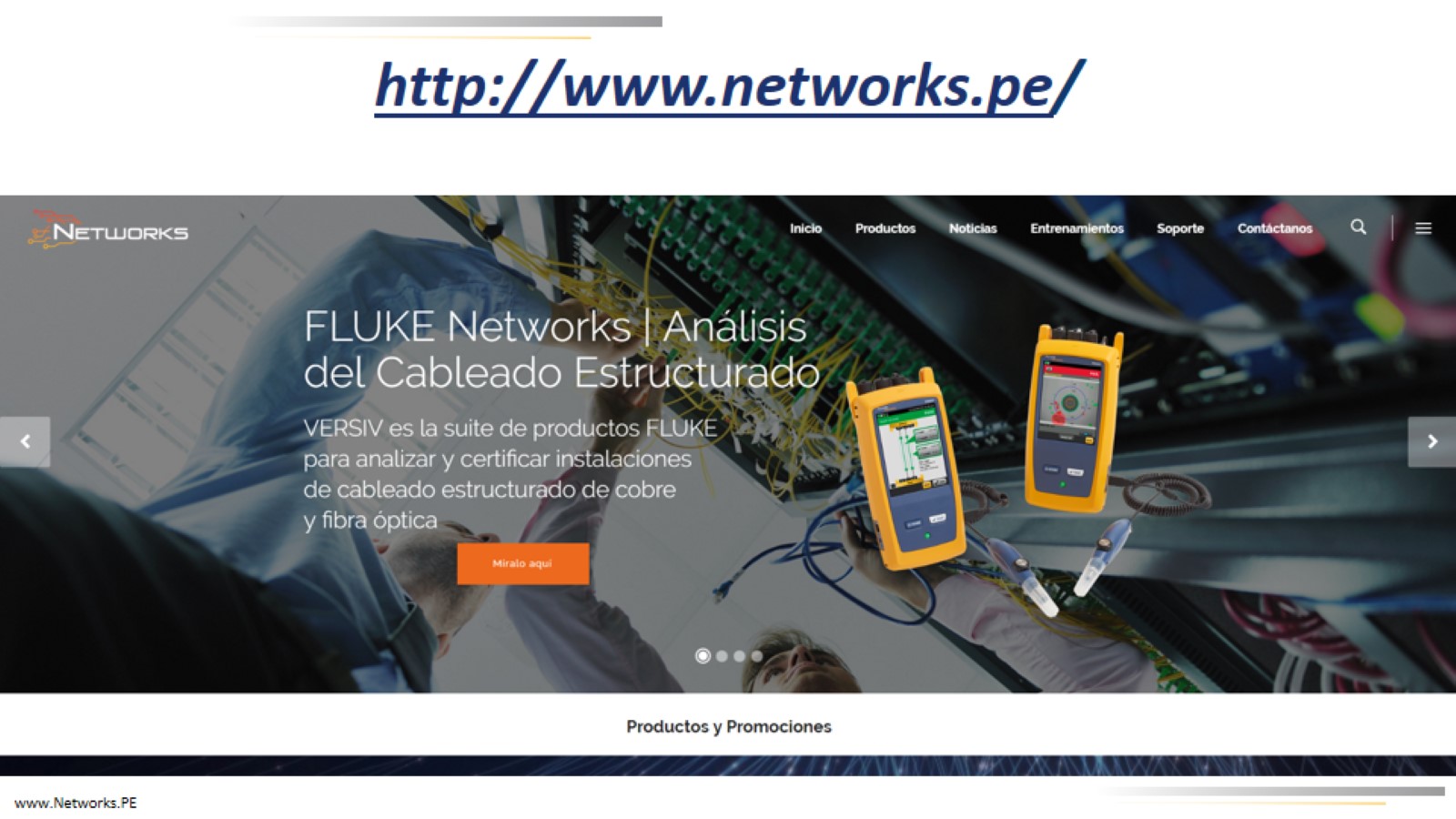 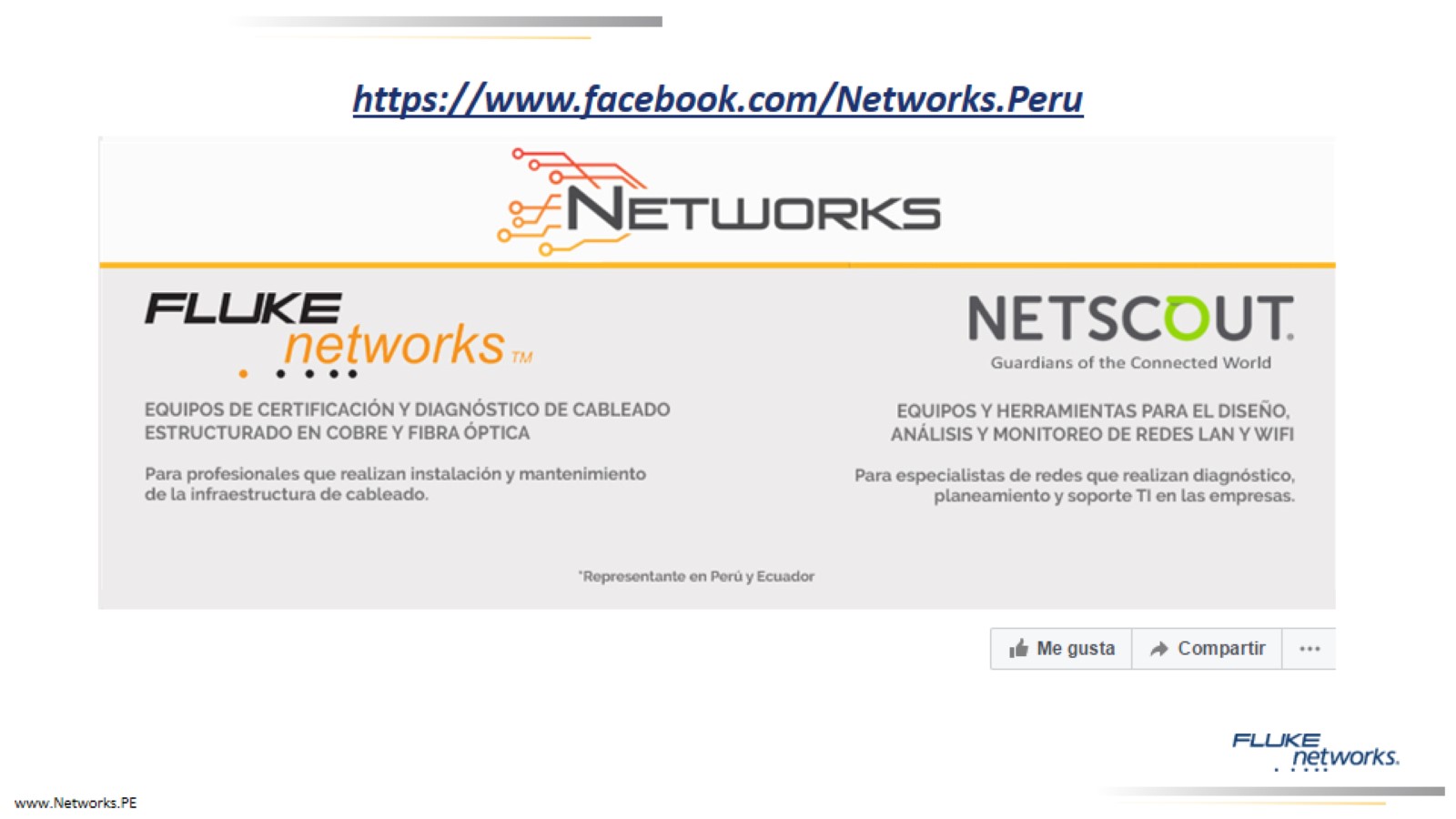 https://www.facebook.com/Networks.Peru
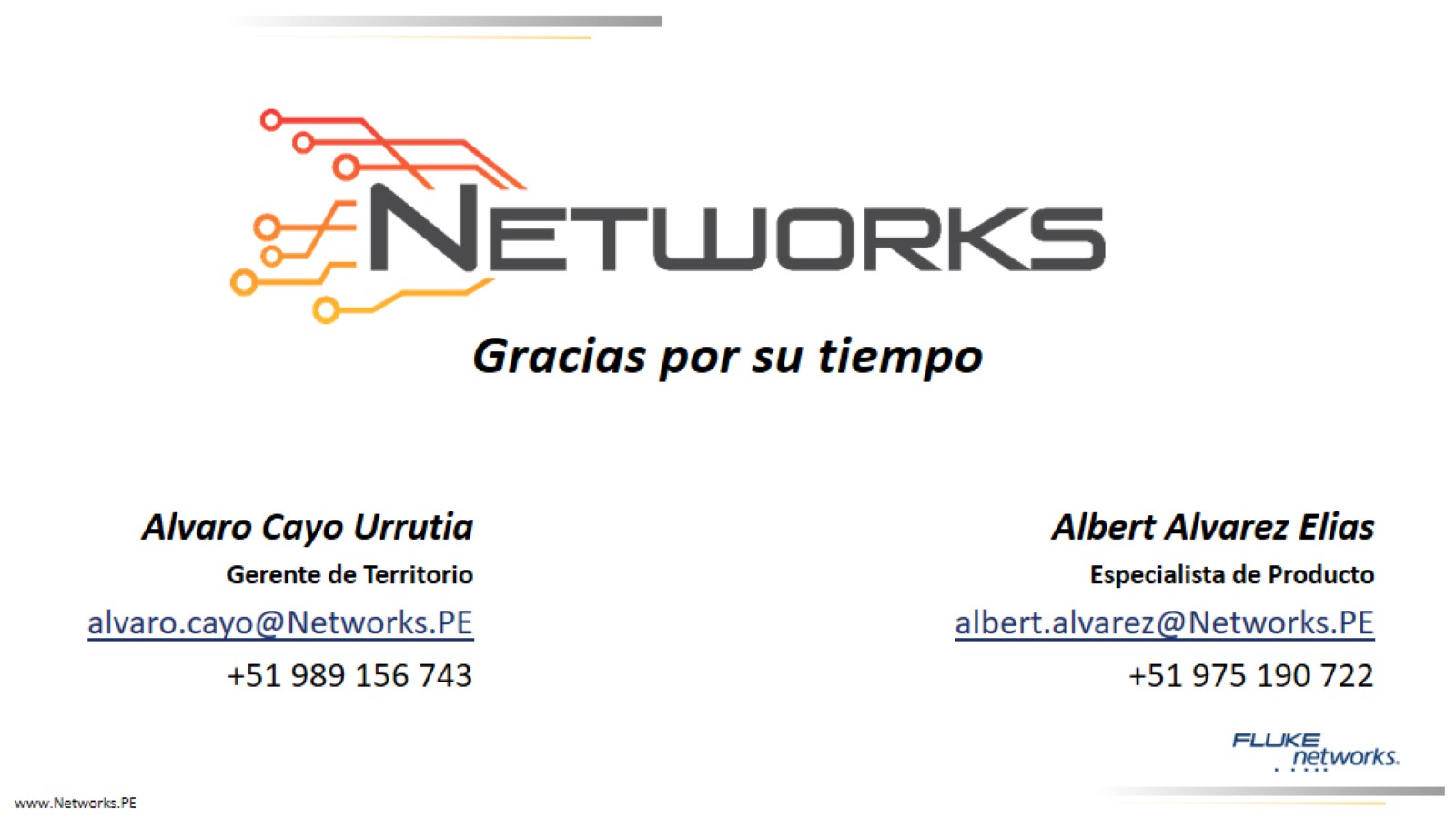 Gracias por su tiempo